الفصل الثامن
القياس
التهيئة
أجب عن الأسئلة التالية
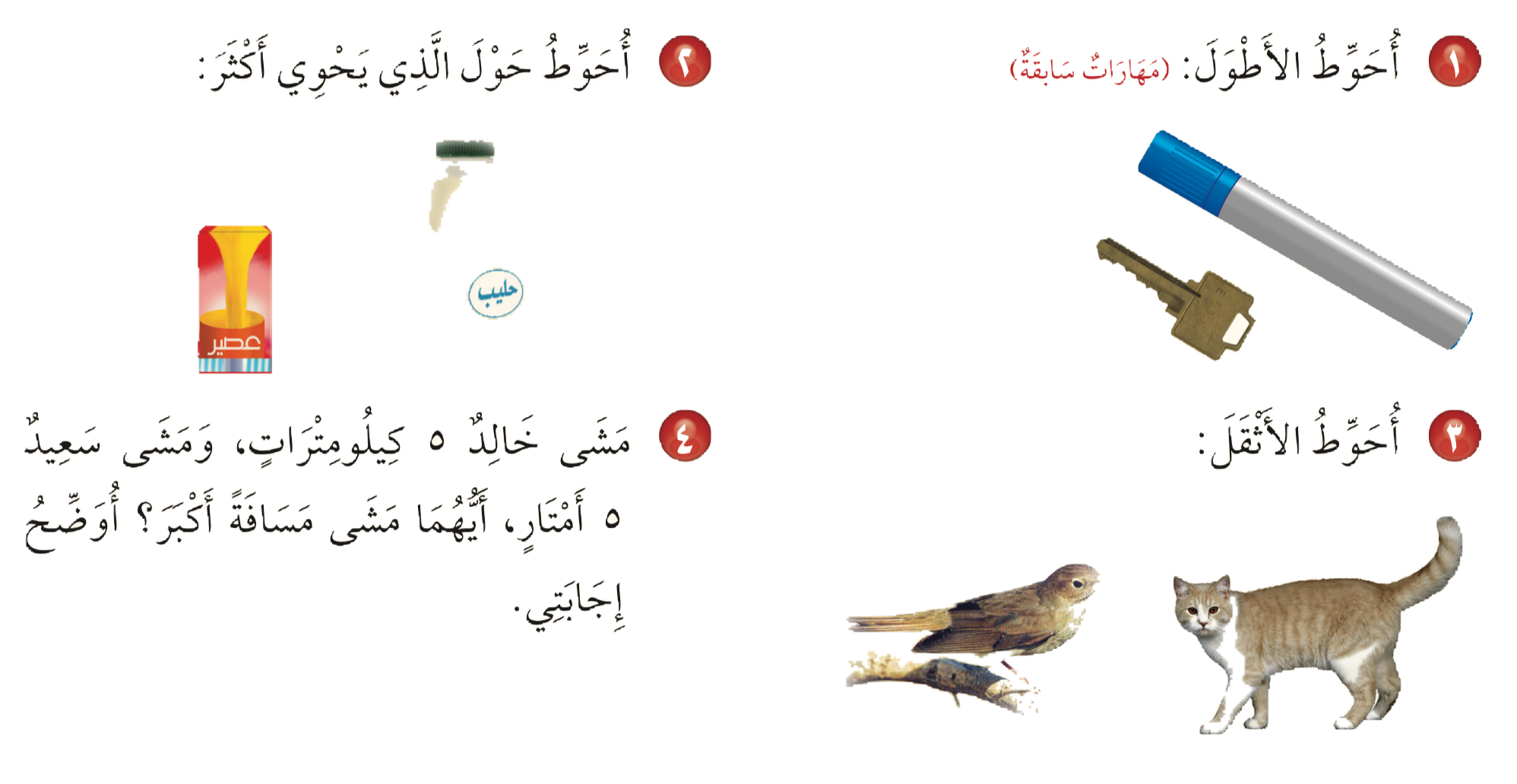 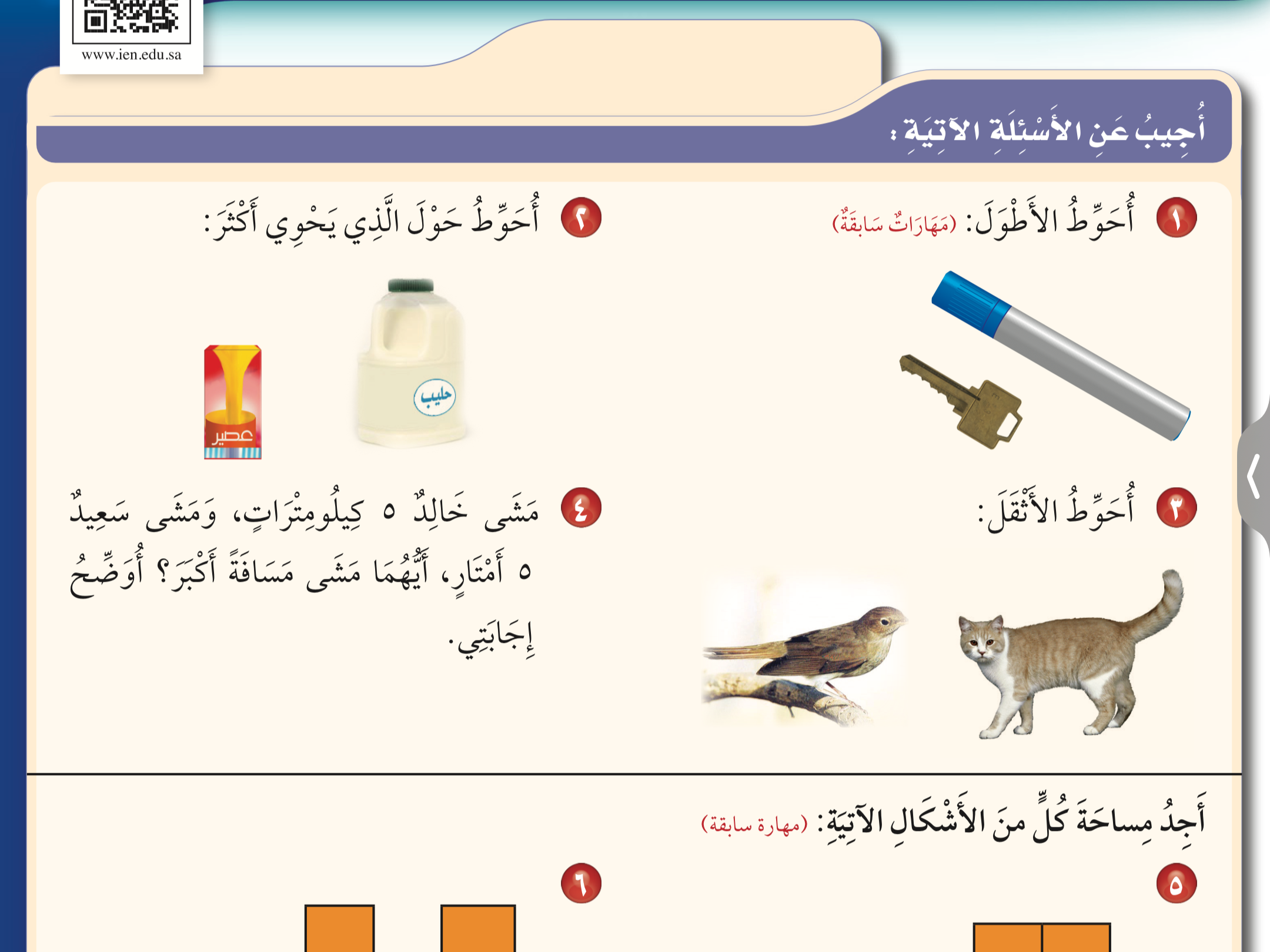 أجب عن الأسئلة التالية
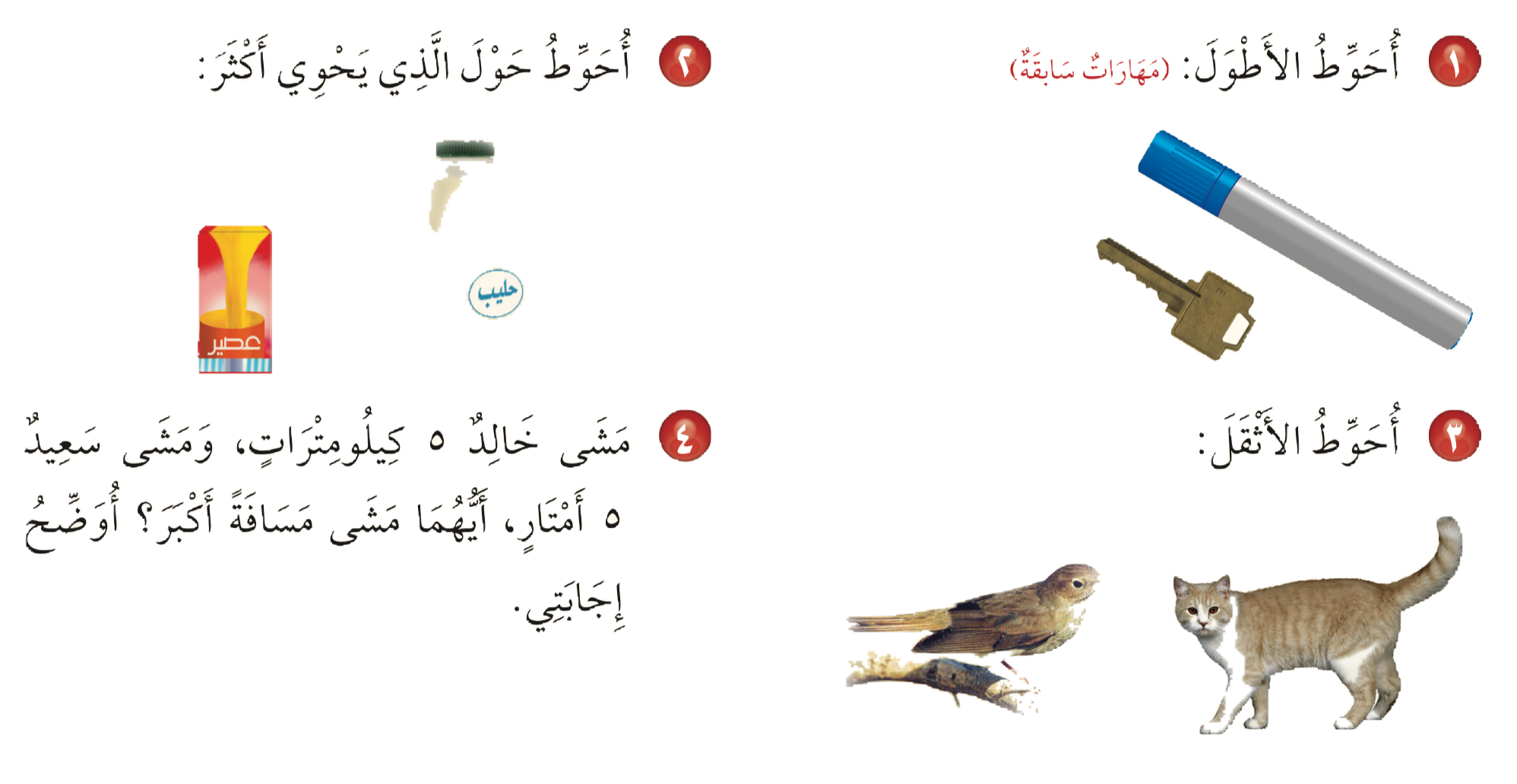 خالد مشى مسافة أكبر. لان الكيلو متر. أكبر من المتر
أجب عن الأسئلة التالية
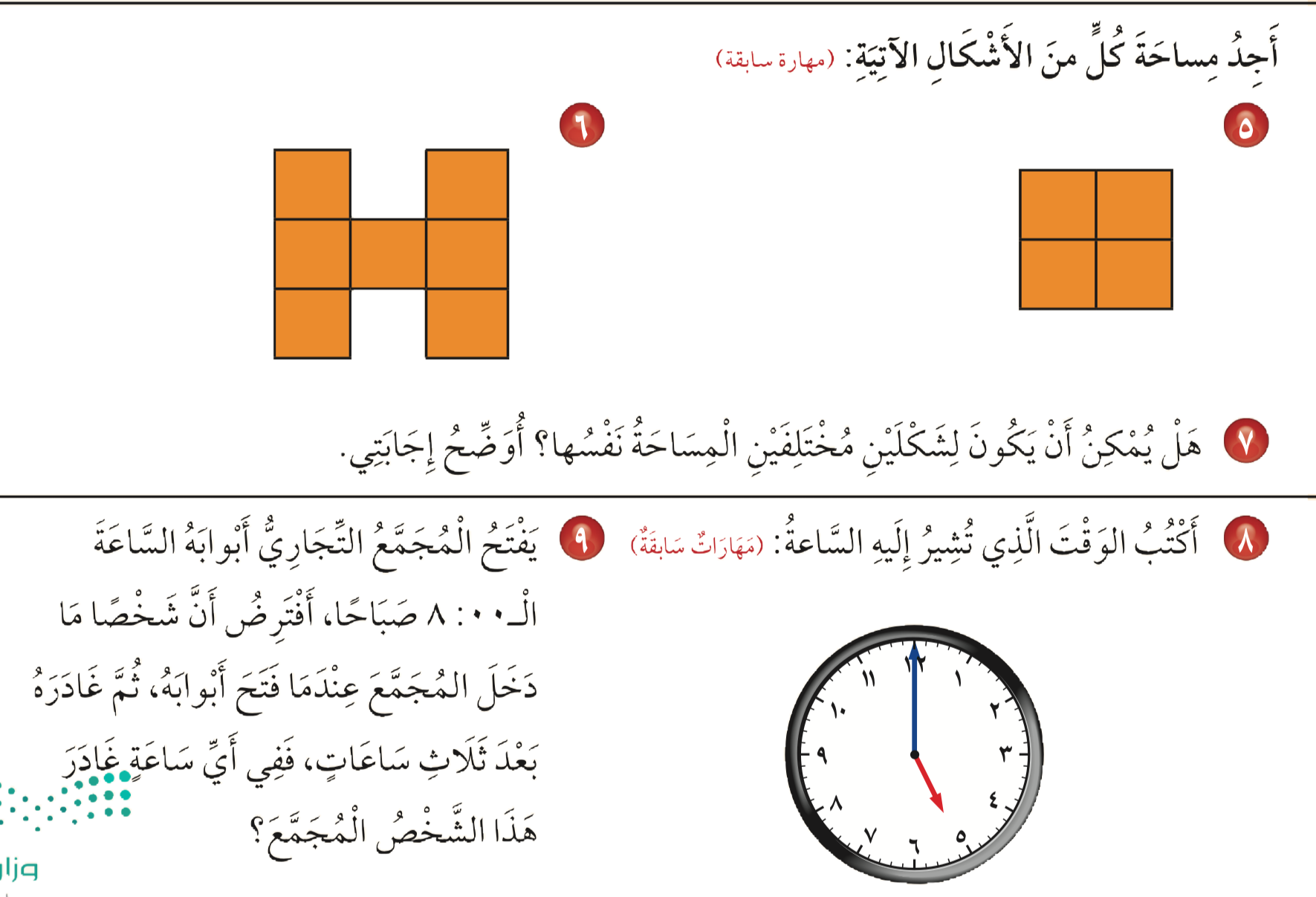 ٧ وحدات مربعة
٤وحدات مربعة
أجب عن الأسئلة التالية
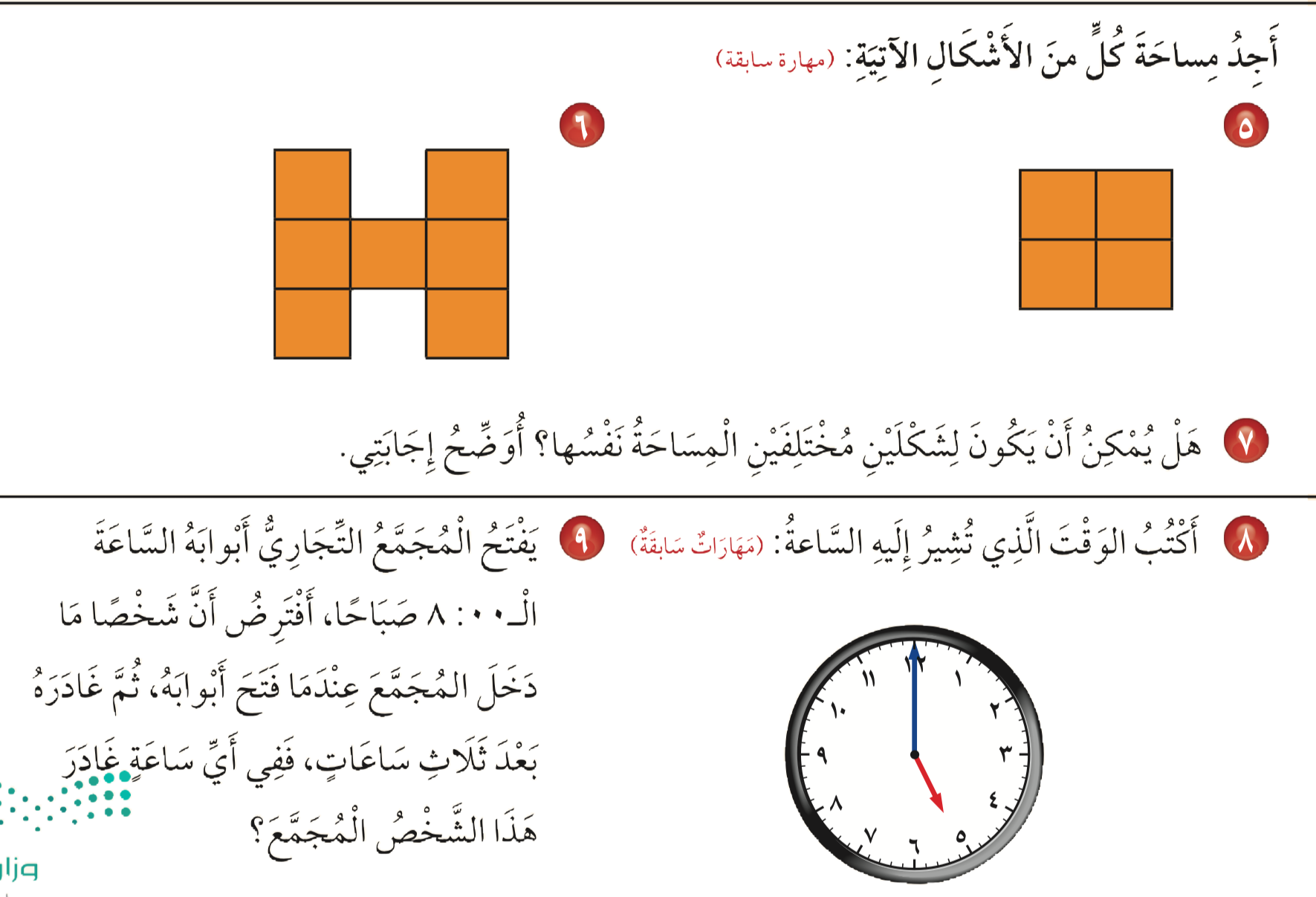 الساعة 
١١:٠٠
الساعة 
الرابعة تماماً
٤:٠٠